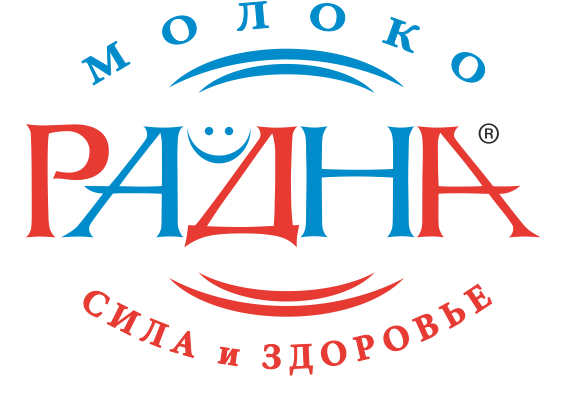 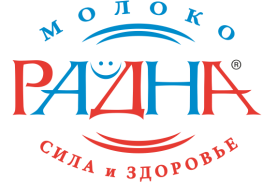 Агрохолдинг «РАДНА»
«ОТ ПОЛЯ ДО ПОКУПАТЕЛЯ»
Производство продуктов питания
Растениеводство
Кормовая база
Молочное 
животноводство
Сеть
супермаркетов
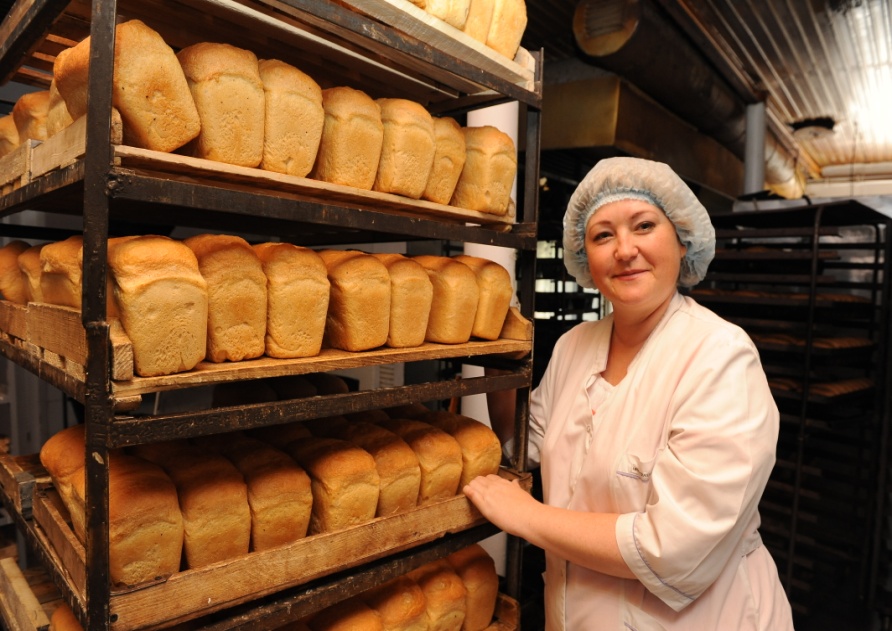 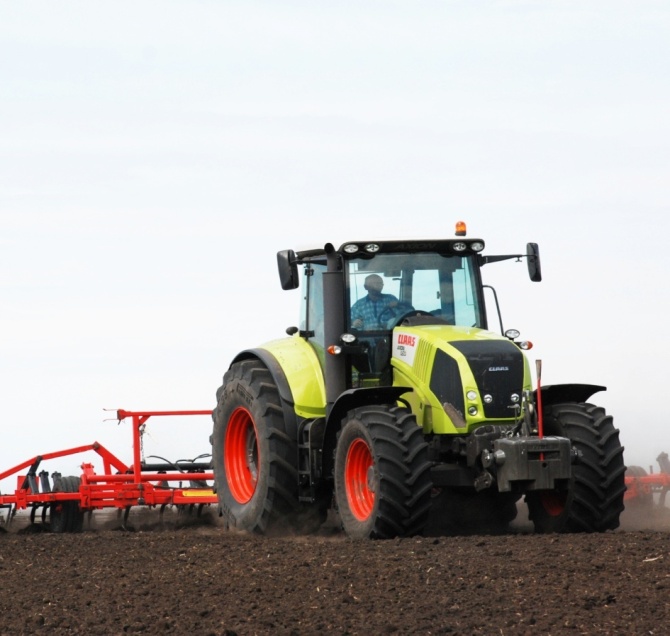 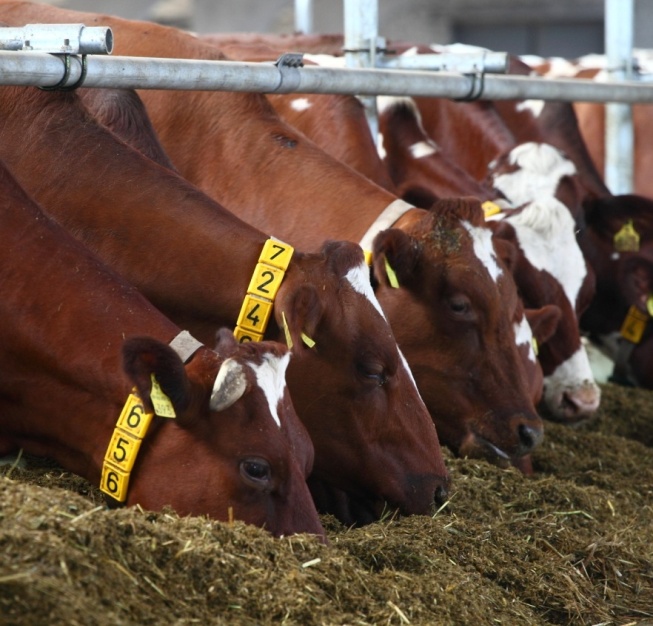 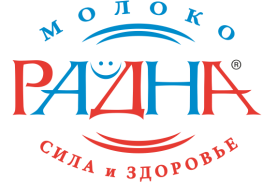 Увеличение сельхозугодий до 100 тыс.га
Перспективы развития
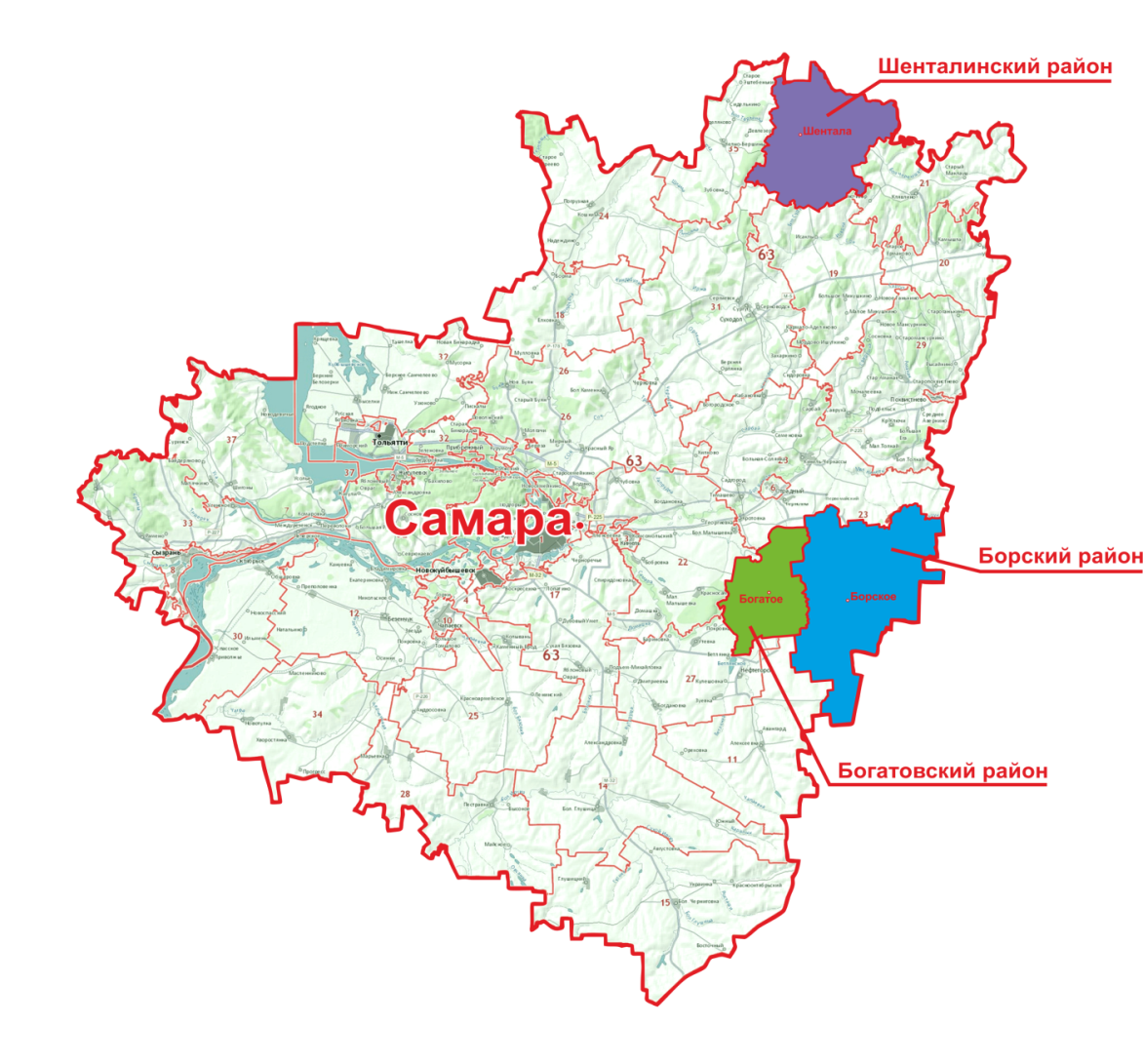 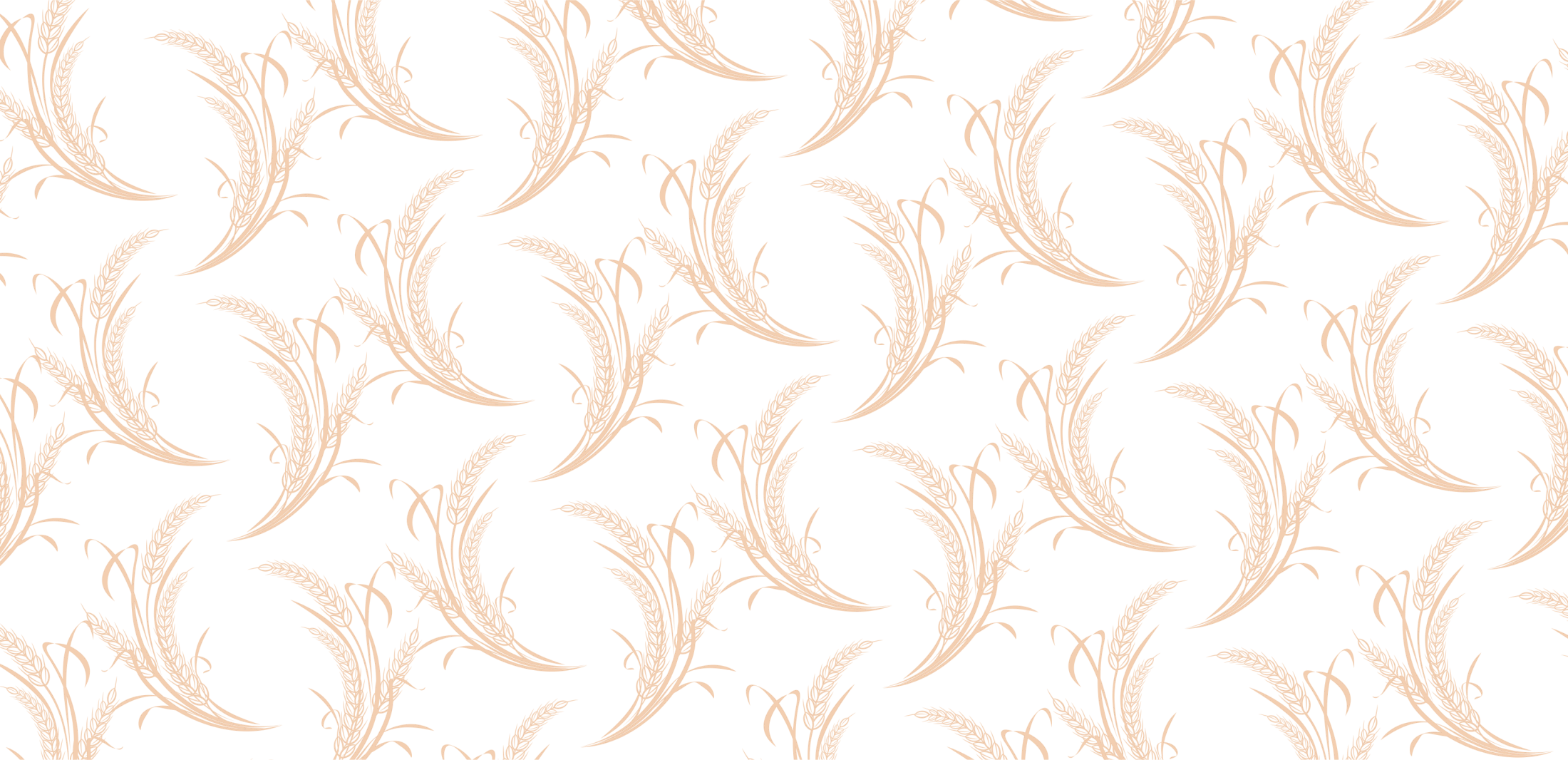 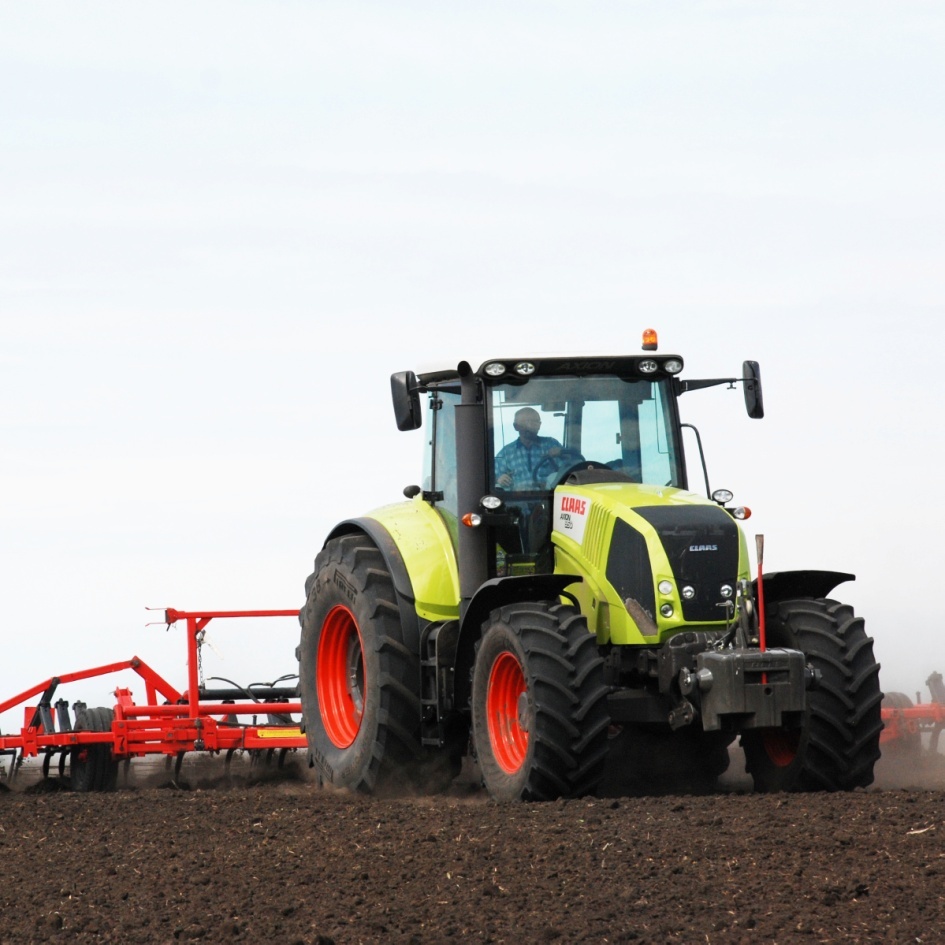 15 548 га
15 083 га
15 156 га
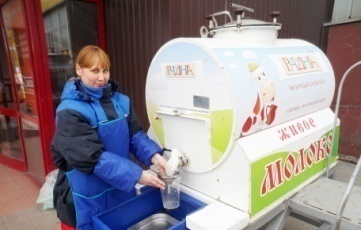 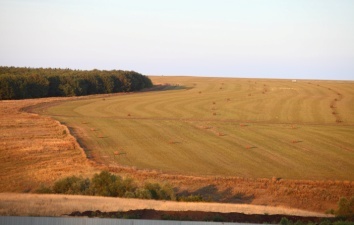 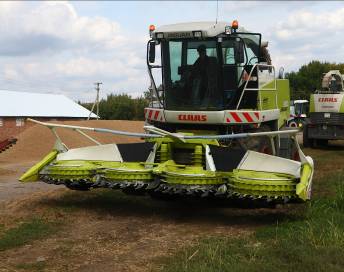 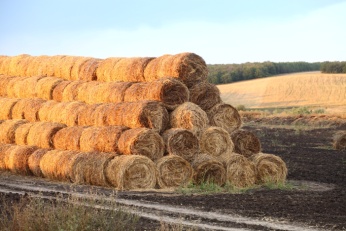 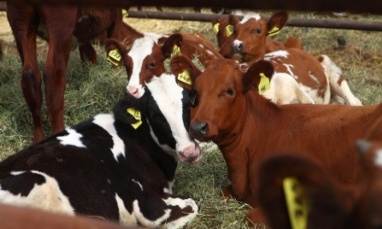 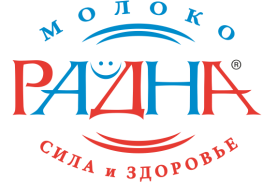 Строительство молочных комплексов на 12 000голов
Перспективы развития
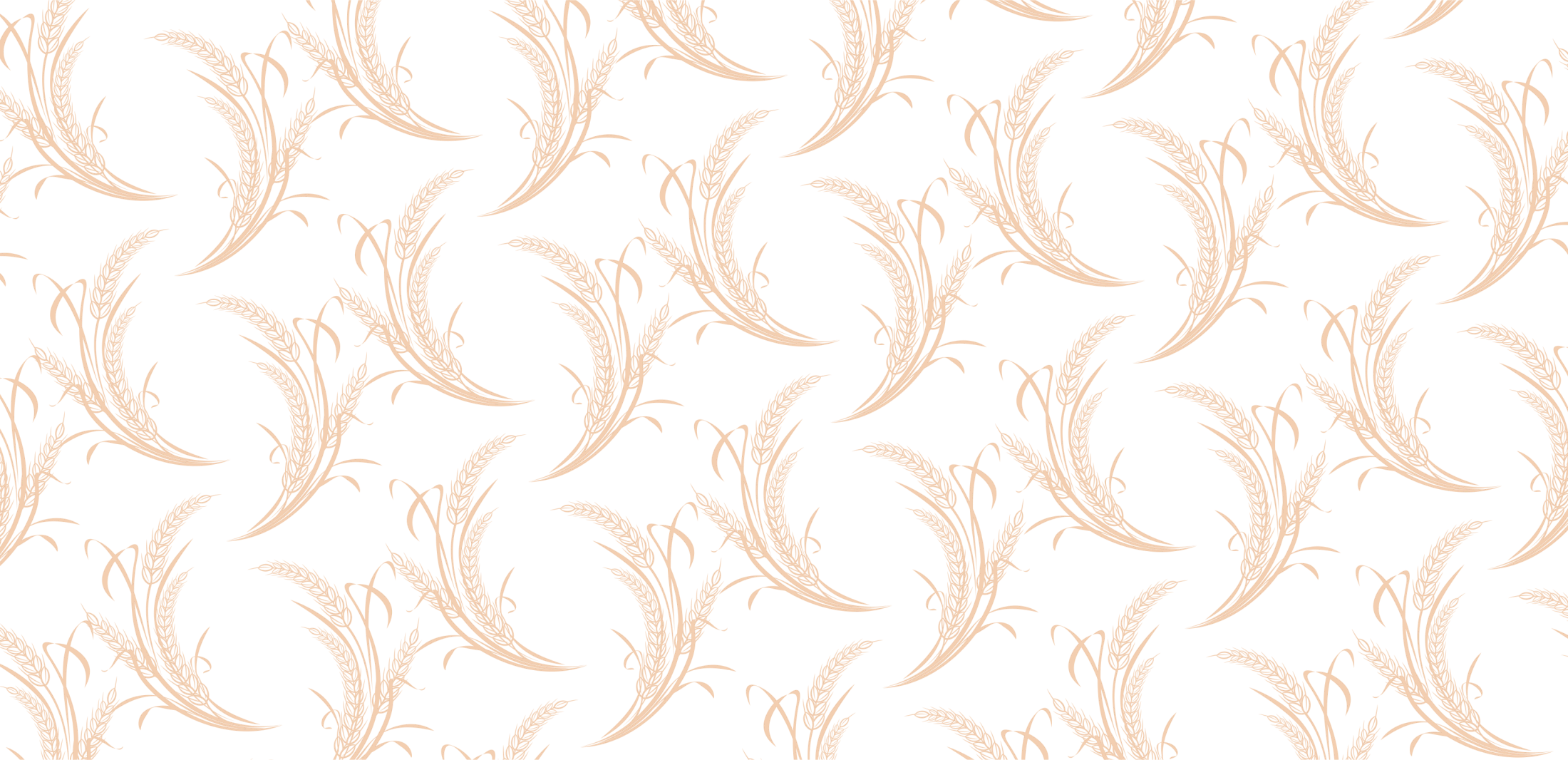 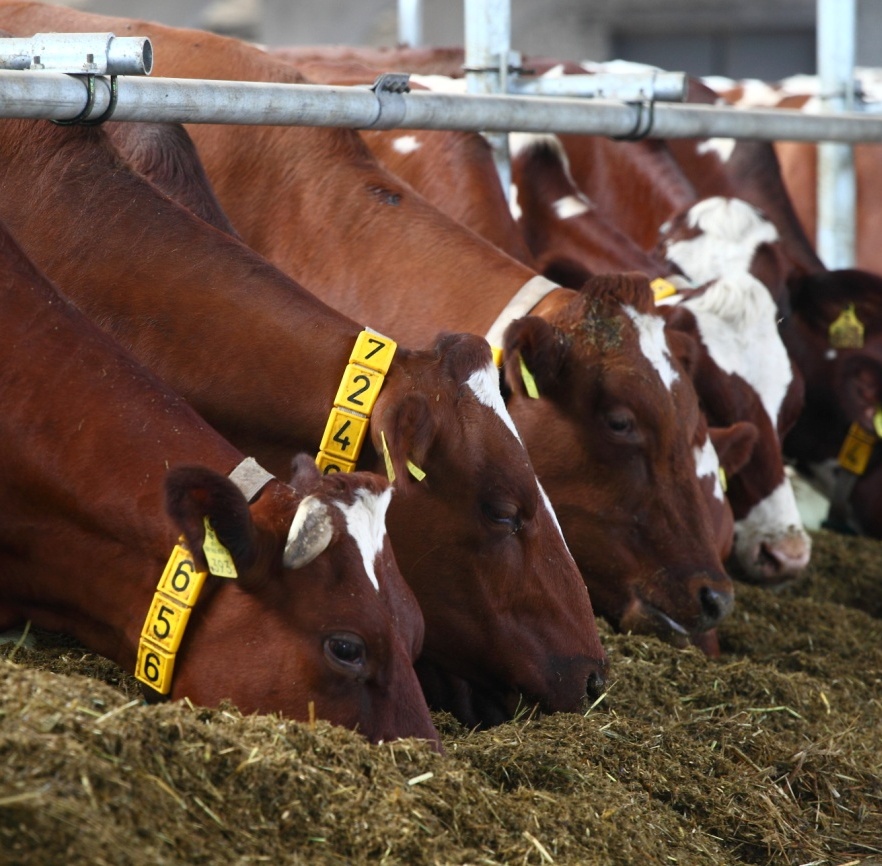 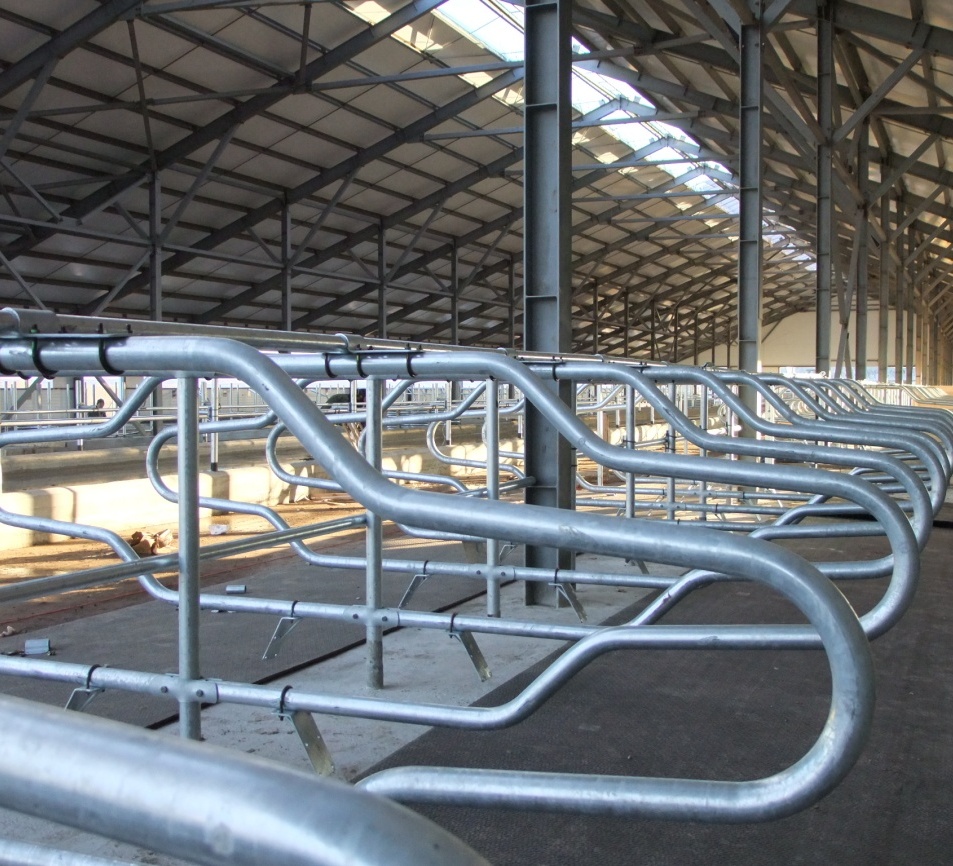 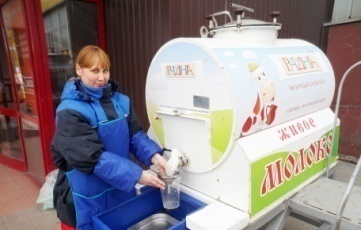 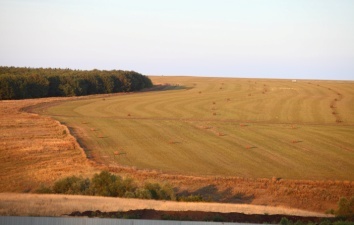 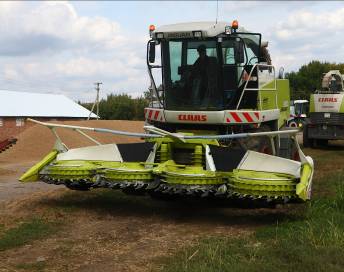 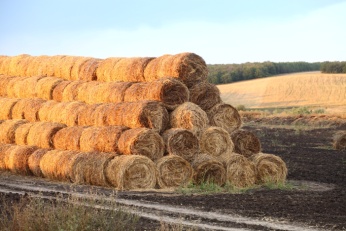 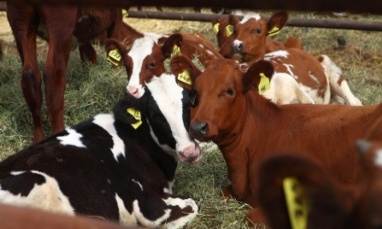 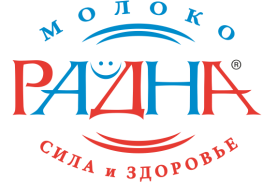 Строительство молочного комбината
Перспективы развития
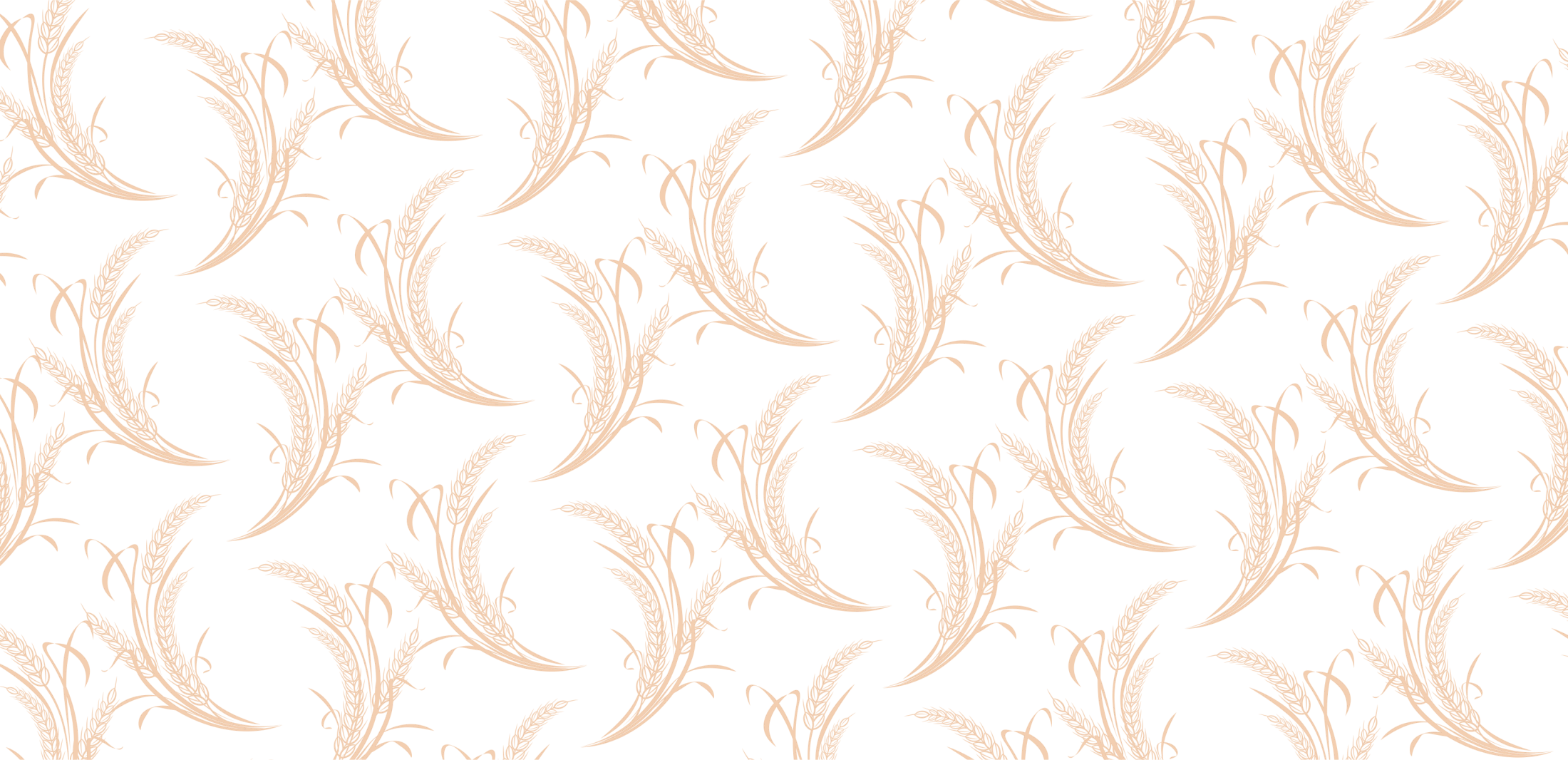 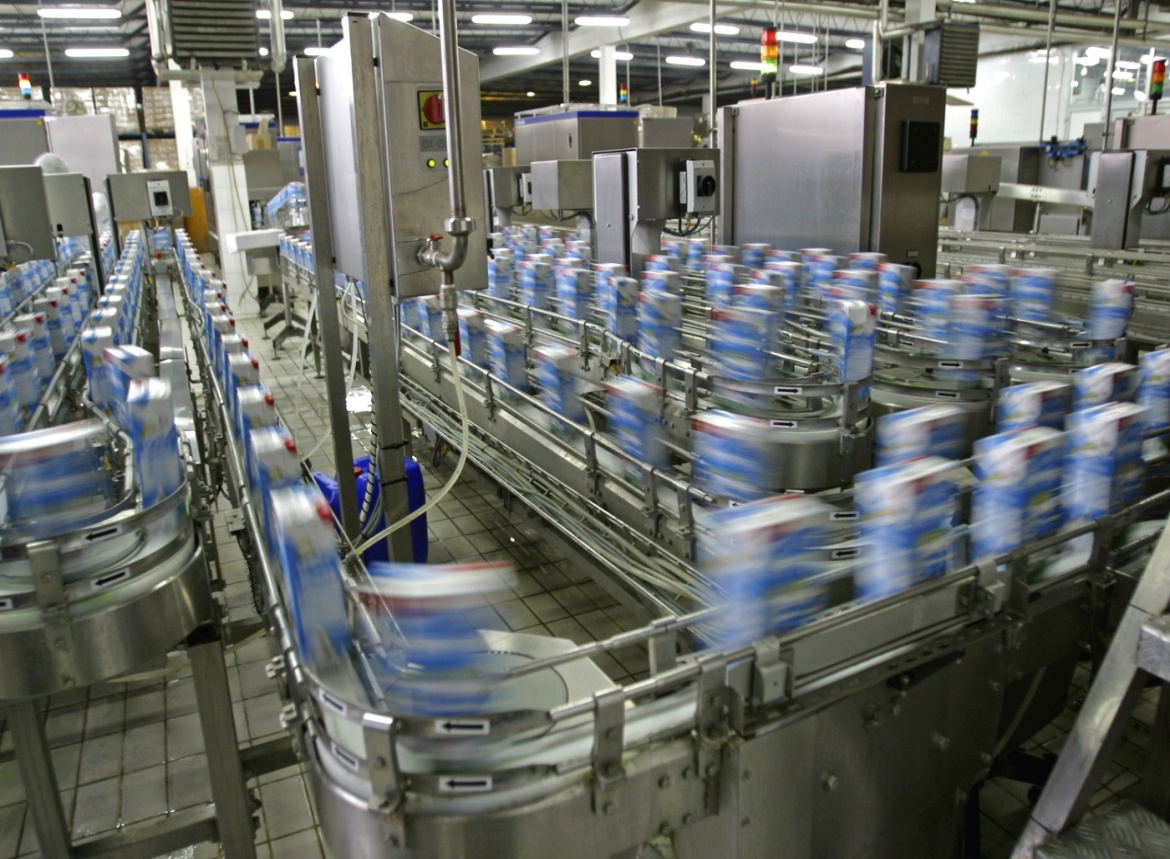 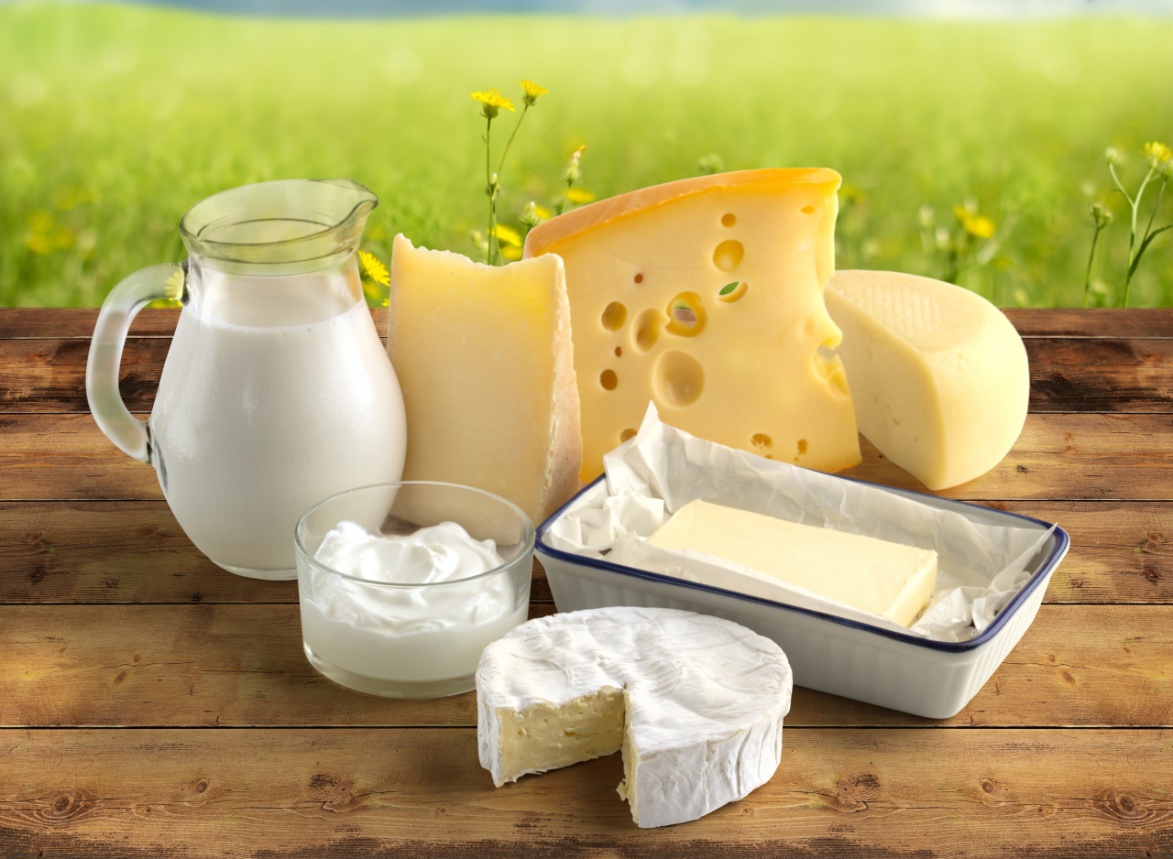 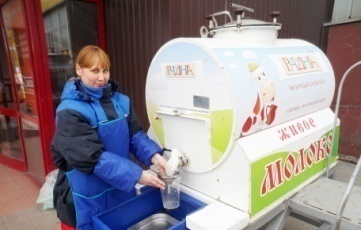 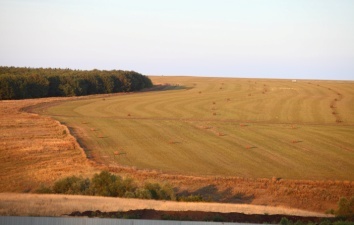 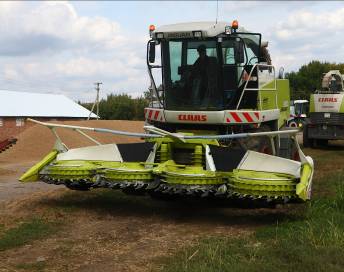 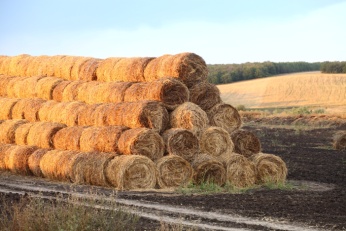 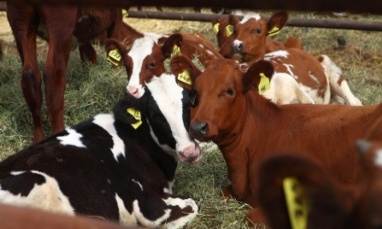 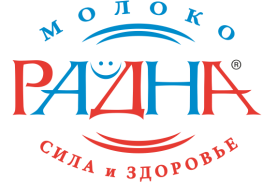 Расширение торговой сети супермаркетов «РАДНА»
Перспективы развития
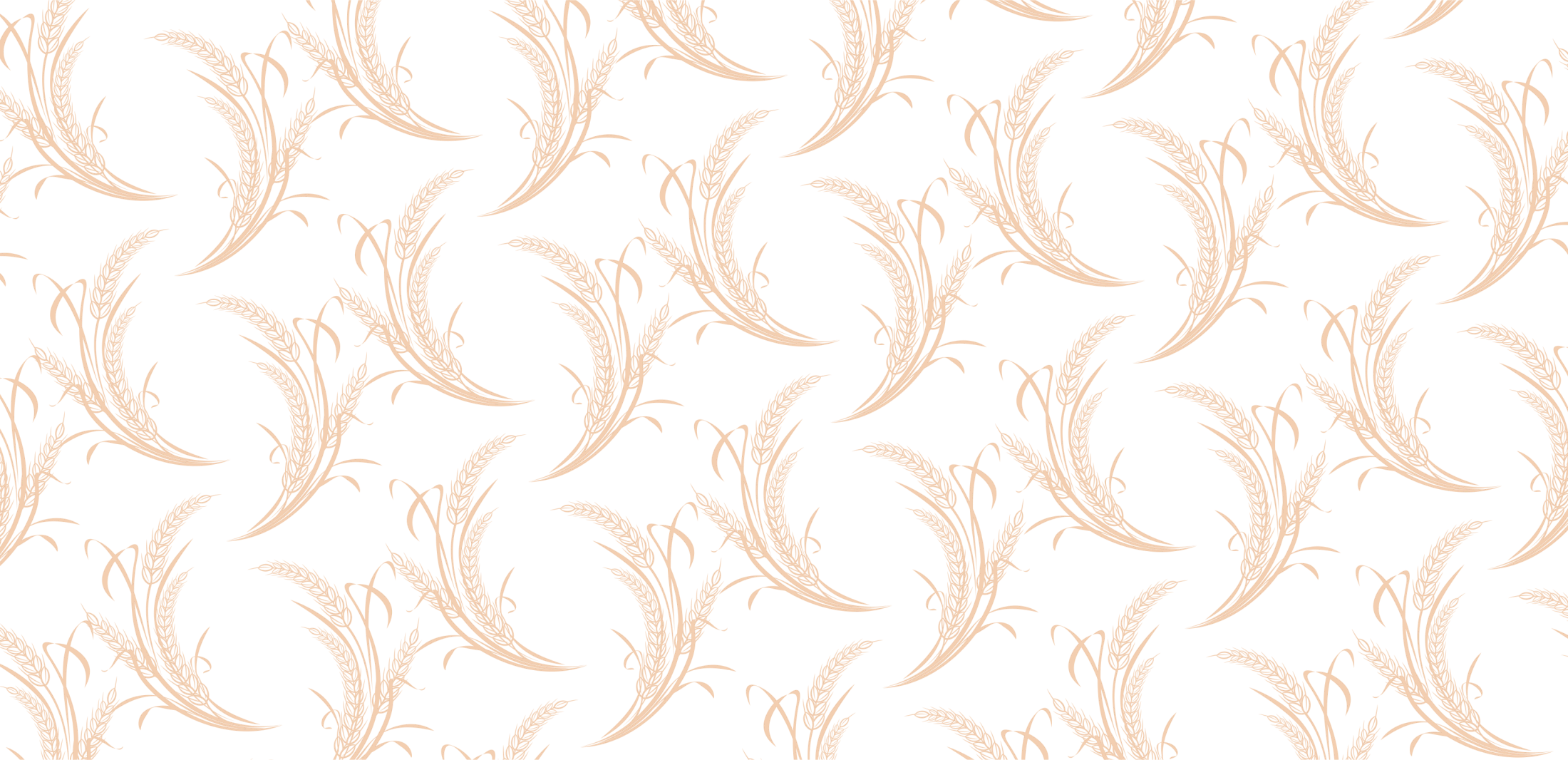 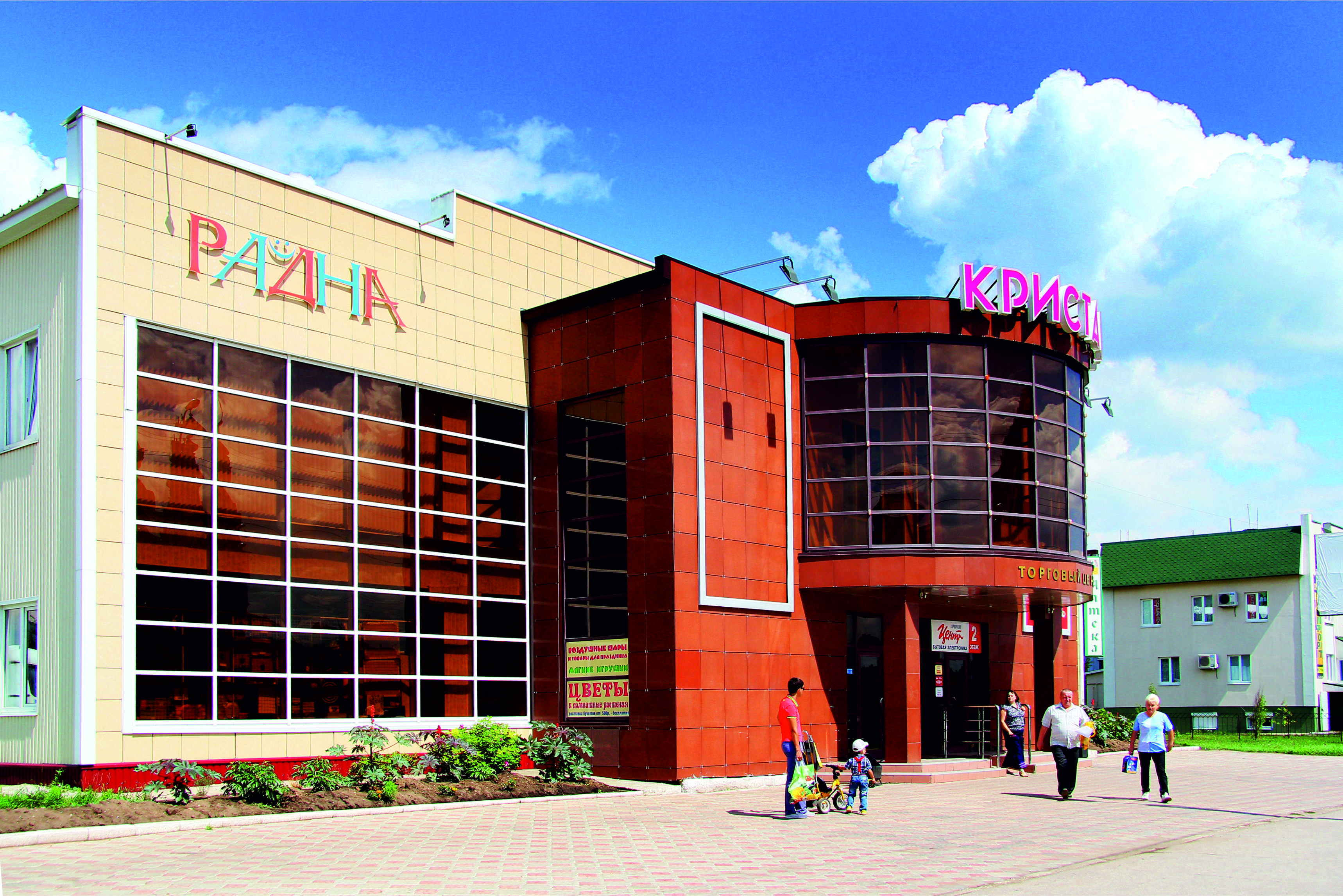 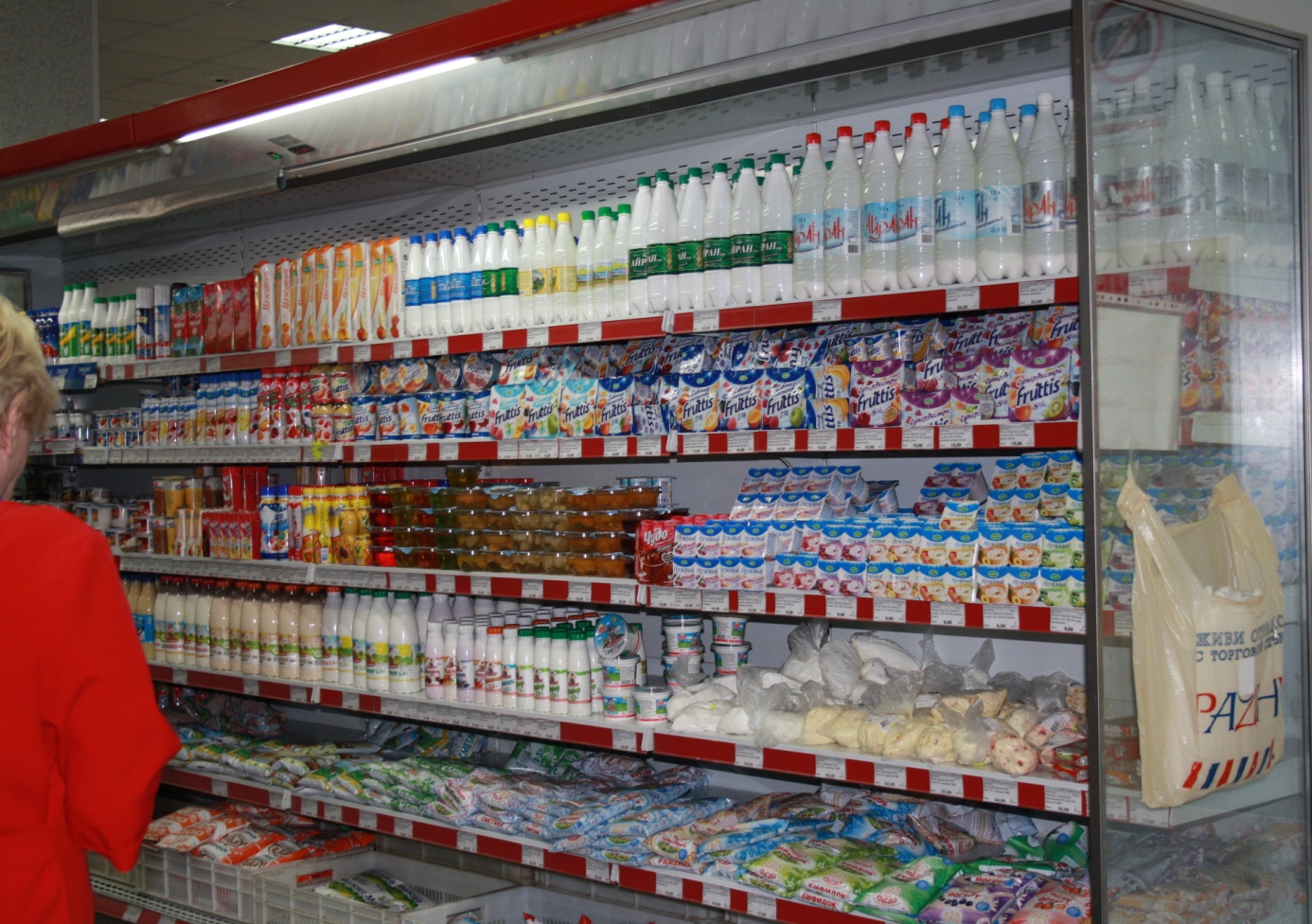 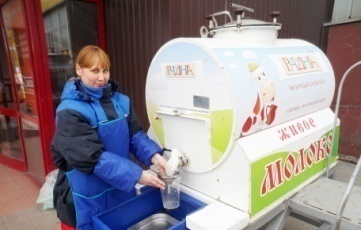 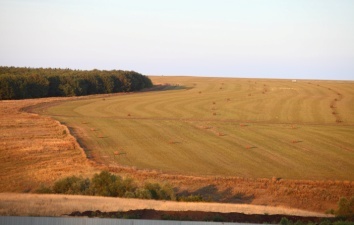 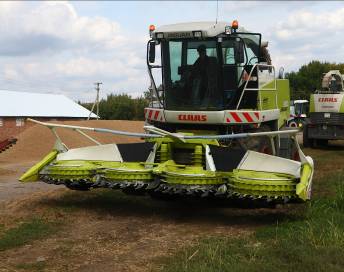 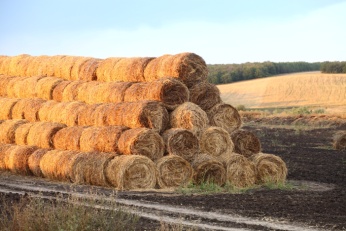 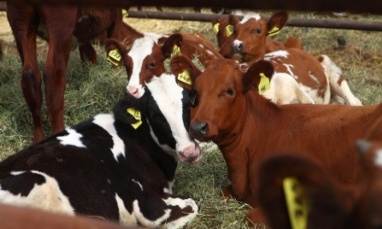 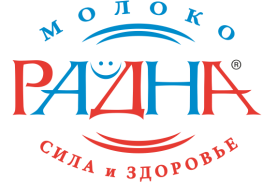 Развитие молочной отрасли – приоритетное направление 
социально-экономического развития региона
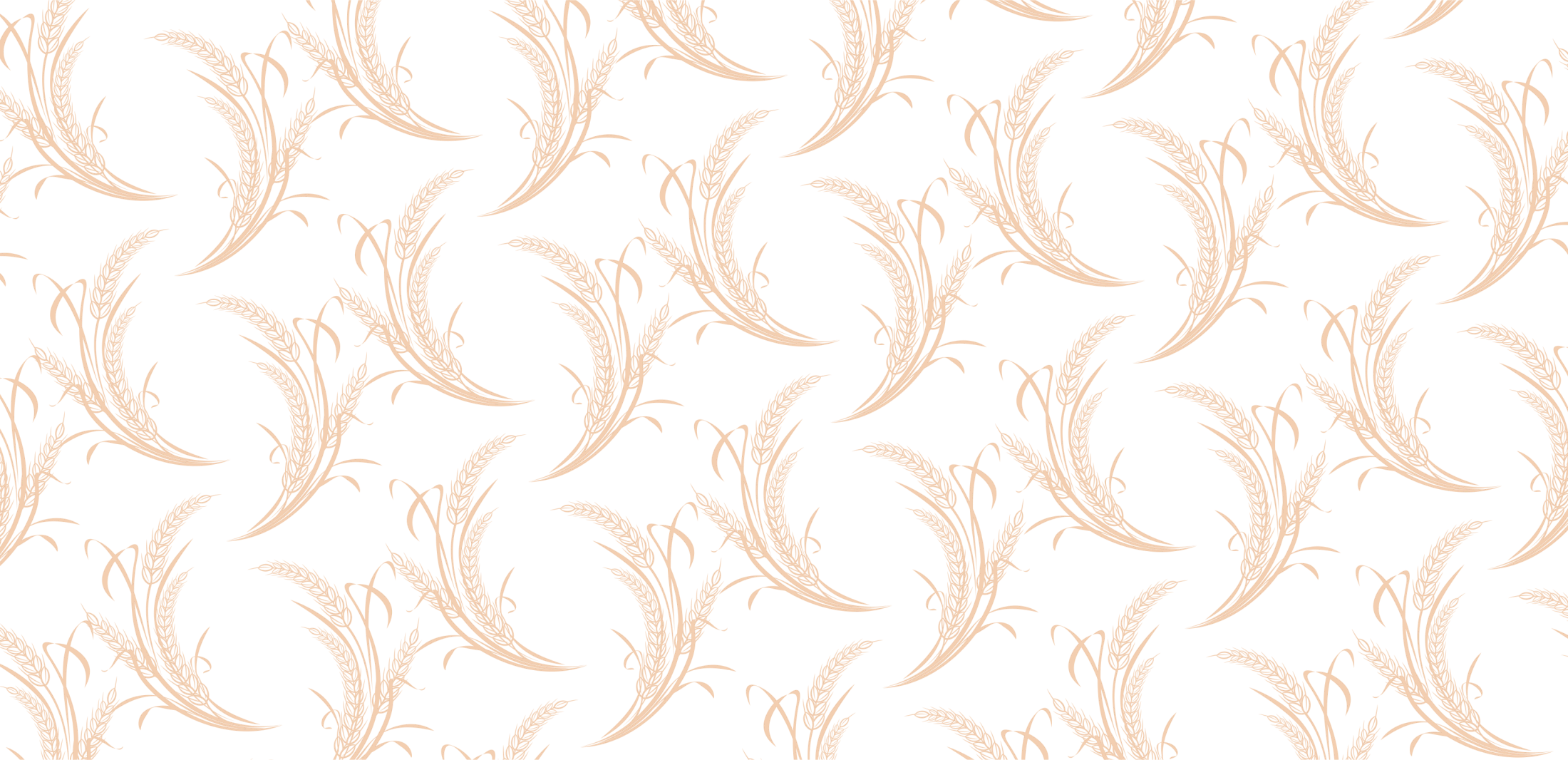 Рентабельность инвестиций и надежность:

Доходность  по отрасли в среднем 1,4 $ на литр переработанного молока;
финансовые показатели наших проектов выше средних  по отраслям промышленности (NPV,  IRR, ROI, PI);
Опыт реализации высокотехнологичных проектов;
Обеспеченность земельными ресурсами;
Поддержка Правительства Самарской области
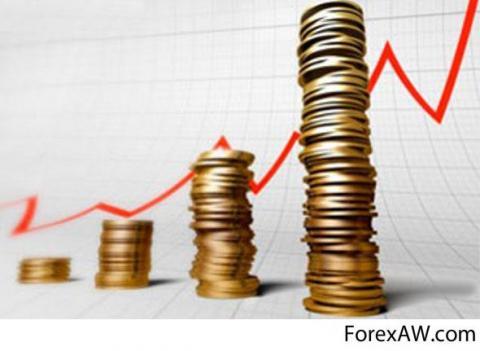 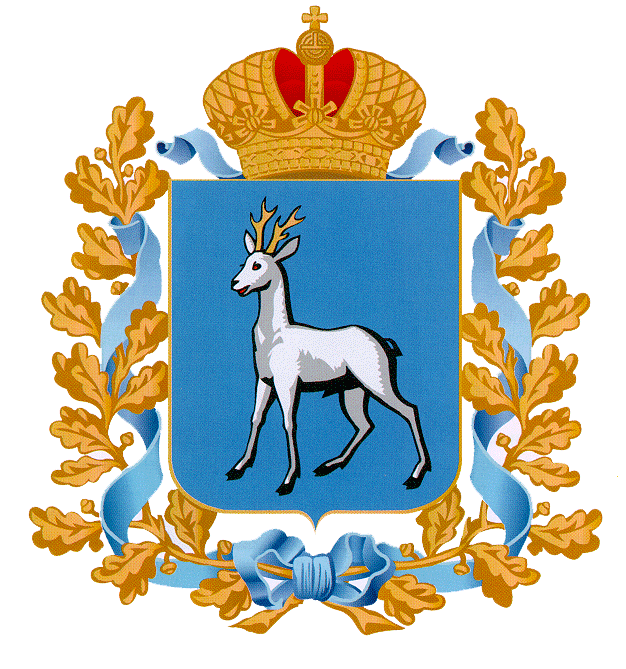 Меры государственной поддержки:

возврат инвестиций в строительство молочного комплекса 20-35%;
субсидирование покупки нетелей 35%;
субсидирование покупки техники  и оборудования 15-50%;
компенсация расходов на инфраструктуру 100%.
льготное налогообложение;
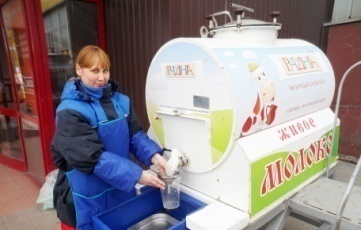 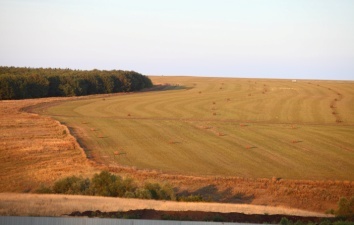 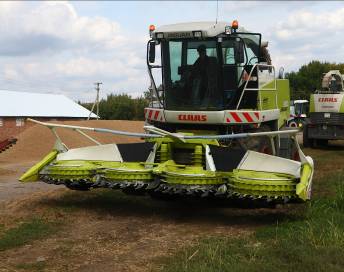 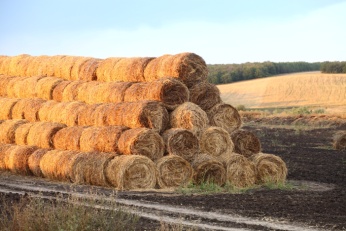 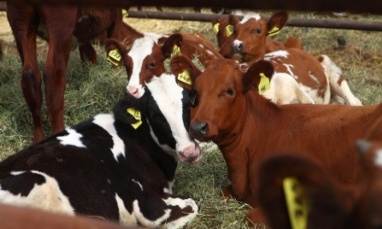 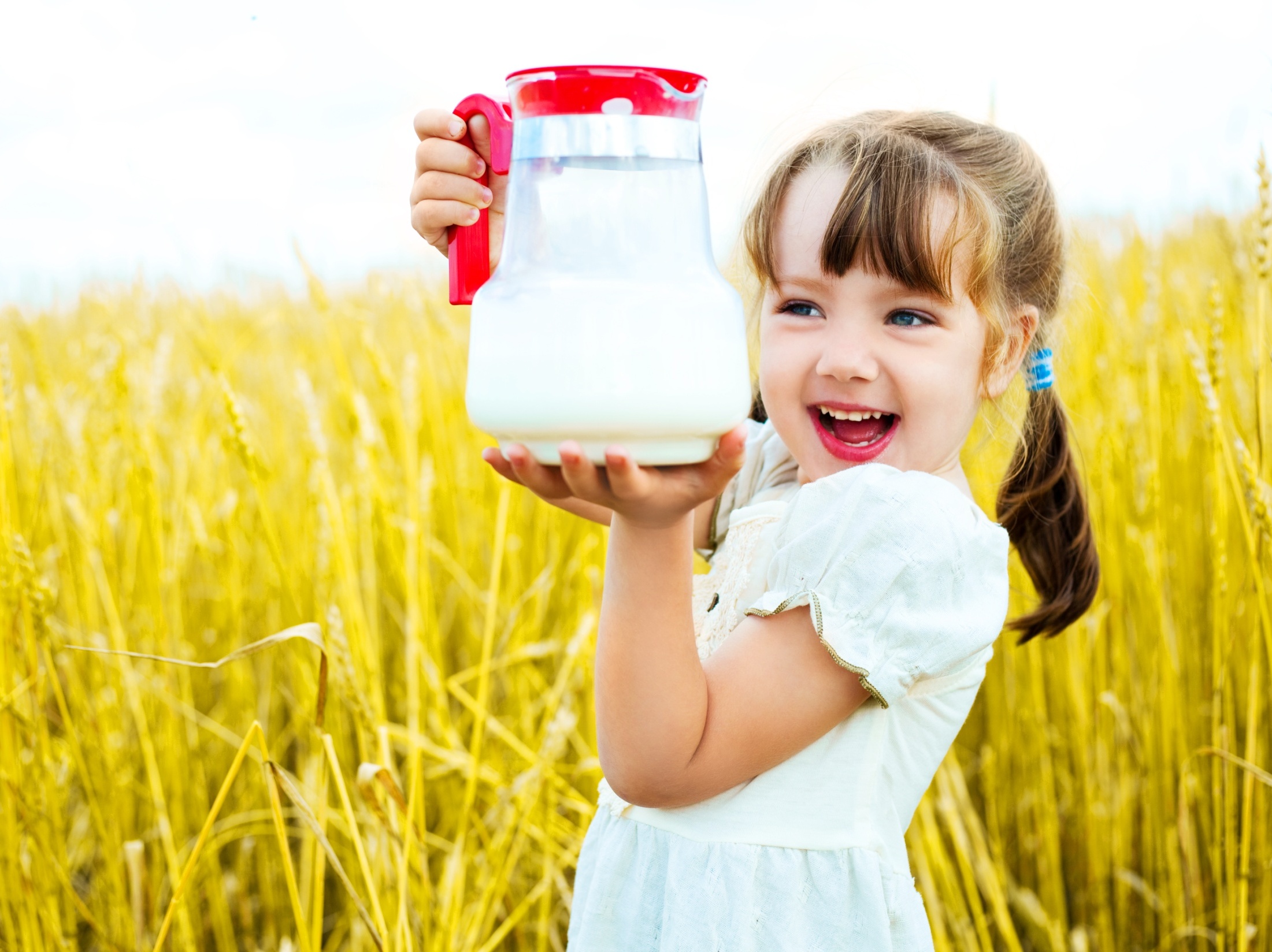 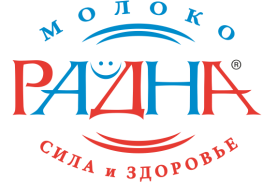 Спасибо за внимание!